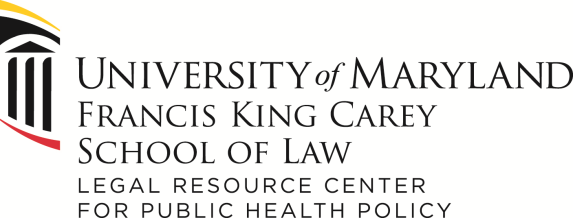 Tobacco Retail Licensing Implementation
September 24, 2024
Kathi Hoke, Executive Director
Brooke Torton, Managing Director
Blair Inniss, Deputy Director 
Legal Resource Center for Public Health Policy 
University of Maryland Francis King Carey School of Law
Agenda
2024 Legislative Session: 
Tobacco tax increase 
Tobacco sales military exemption
CIAA-vaping 
Tobacco Retail Modernization Act (2024)
Overview
ID check
Product placement 
Health General v. Criminal Law: Enforcement 
Emerging product alert/discussion: Sensa
Local Tobacco Training Meeting: October 23rd
Tax Increase Effective July 1
Cigarettes: tobacco tax increased from $3.75 to $5.00 per pack of 20; for a pack of more than 20, increased from .175 per cigarette to .25 per cigarette  
OTP: tobacco tax increased from 53% to 60% of the wholesale price (excludes pipe tobacco and cigars)
ESDs: sales and use tax increased from 12% to 20%, including  vaping liquid in a container of more than 5ml
[Speaker Notes: Maryland had a budget deficit, so MGA had to come up with a way to generate more money to compensate for the deficit, so they updated the tobacco taxes.

Policy experts estimate  FY 27About $83 million raised from a tax increase on cigarettes, other tobacco products, and nicotine products]
Tobacco Sales Military Exemption Removed Effective October 1
State law now consistent with federal law: no tobacco sales to ANYONE under age 21; 
No exemption for active duty military members, ages 18-20;
Should not change retailer behavior, but does eliminate confusion
[Speaker Notes: Passed the full Senate and House with a super-majority of votes. There is no risk of veto.

Preventing being sold puts onus on the retailer, so the 18yr/o wont be blamed for buying]
Clean Indoor Air Act Changes Effective October 1
Adds vaping to the CIAA (in addition to tobacco and cannabis products)
Requires signage indicating where and where not to vape
Creates a workgroup to study cigar bars and imposes 2-year moratorium on issuing alcoholic beverage licenses to tobacconists
Tobacco Retail Licensing: ID Check
Retailers must check the ID of people under 30 years old before selling them tobacco products
​Only government-issued photo ID is acceptable
To be valid, the ID must be current and not expired
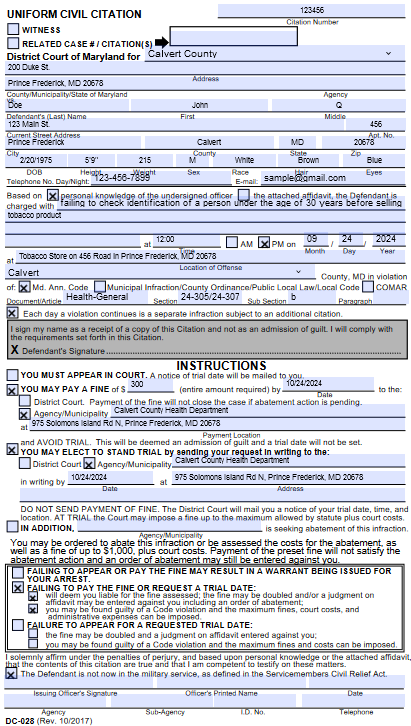 Uniform Civil Citation: ID Check
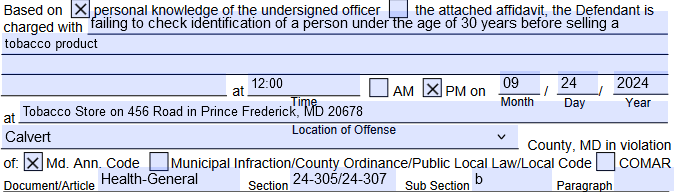 Tobacco Retail Licensing: Product Placement
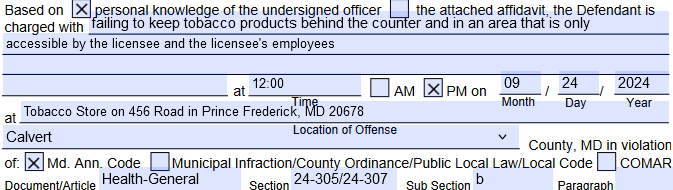 Uniform Civil Citation – Example
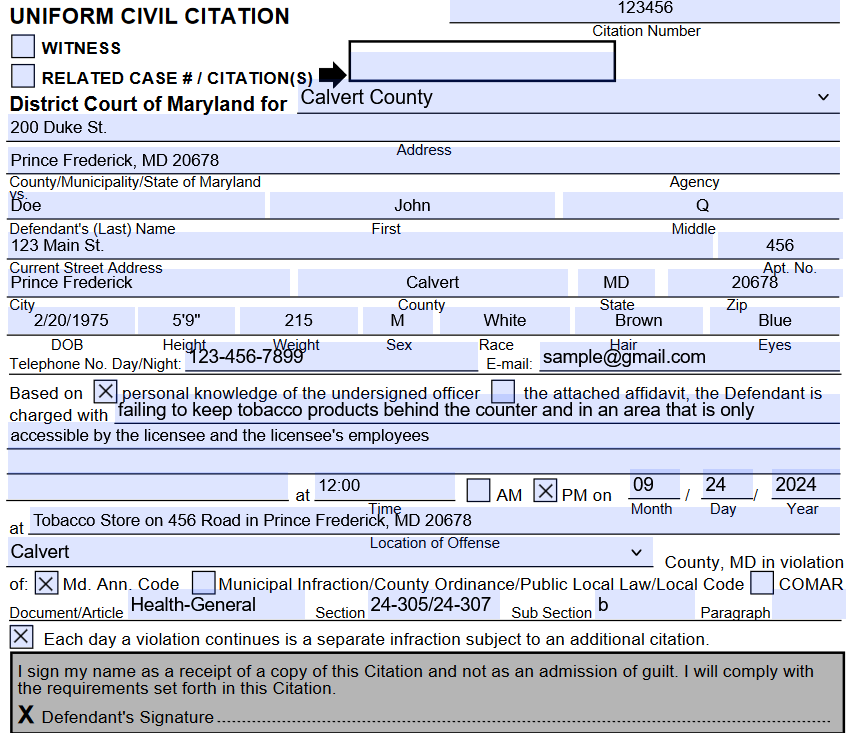 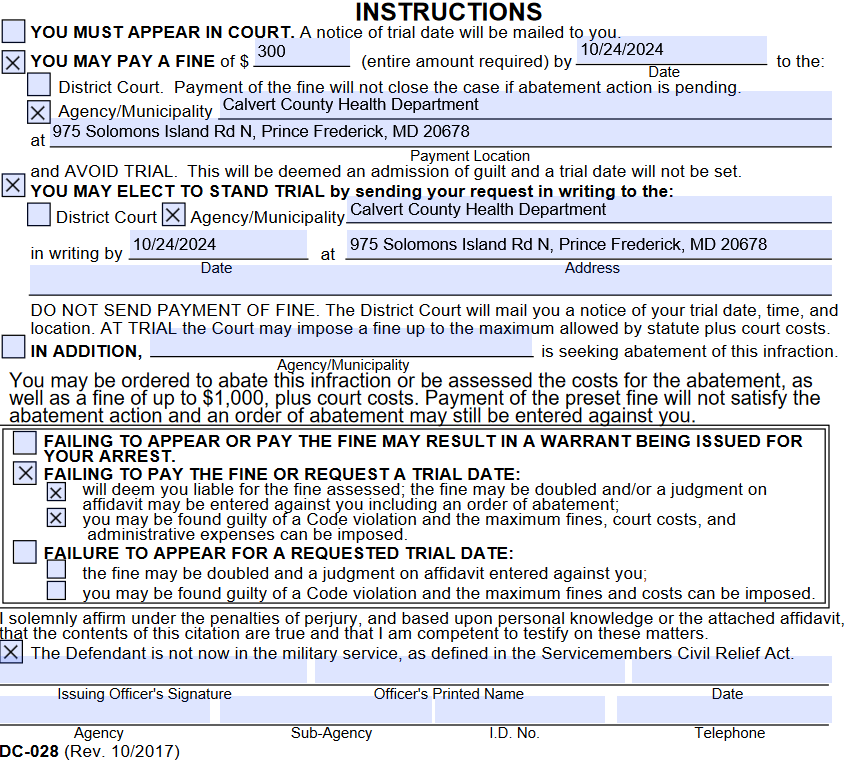 Tobacco Retail Licensing
Mandates MDH or designee conduct at least 1 enforcement check of each retailer annually, with follow up after an underage sale
Increases fines for first violation to $500 under Criminal Law Article
Mandates ATCC suspend for up to 90 days for second violation and up to 180 days for a third violation; and revoke license for subsequent violation.
[Speaker Notes: Fine is currently $300 for first violation
Follow-up required within 180 days]
Tobacco Retail Licensing
Raises the retail license fee to $300;
Makes clear that the licensee may be criminally cited (Criminal Law, 10-107) for sale by the clerk!
Requires a report from MDH, ATCC, Comptroller, and Department of Education:
# of retail licensees, including proximity to schools and health care facilities, and geographic density;
Feasibility of limiting # of licensees
Prevalence of use, public health and economic impacts of tobacco use, including flavored
[Speaker Notes: However, Montgomery County will continue to receive the fee funds for enforcement.
“personally or through an employee” page 17
Report due 10/1/2025]
Health-General, 24-305 and 24-307 v. Criminal Law
Tobacco Training Meeting
Save the date: October 23rd, 9:00a.m.-2:00p.m. 
Be prepared to discuss:
Are LHDs referring retailers to the ATCC for 2+ violations in one calendar year OR in a twelve-month period? What has been accepted/rejected?
Are retailers often violating twice in 24 months? 
Are you experiencing repeat violations by owners with multiple locations? For example, owner has violation at Store 1 and then another at Store 2.
How often are owners reestablishing their business and listing a new, but related owner as the licensee?
Questions?
Publichealth@law.umaryland.edu
Btorton@law.umaryland.edu
Binniss@law.umaryland.edu
Khoke@law.umaryland.edu
Mgriest@law.umaryland.edu